NMIOTC6th Annual Conference 2015‘The Arctic Sunrise Case’ Dr. Efthymios Papastavridis,  Post-doctoral Researcher, National & Kapodistrian University of Athens
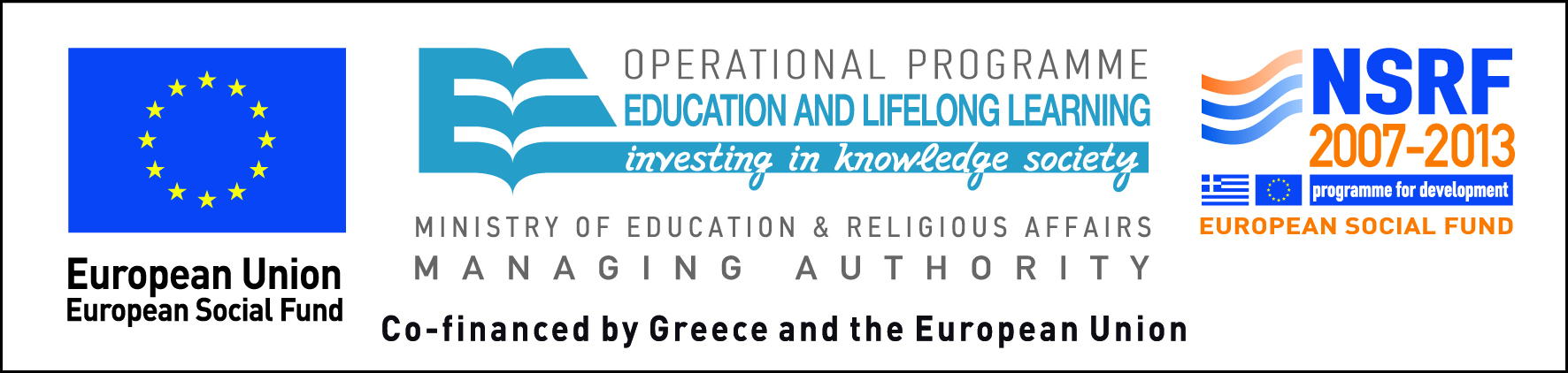 Introduction
Arctic Sunrise incident (2013)
Eco-protesting by Greenpeace International: since 2010 Greenpeace is conducting a campaign ‘Save the Arctic’ aimed at stopping the exploitation of offshore oil and gas in the region
September 2013 attack against Prirazlomnaya platform in Barents sea-subsequent arrest of the Dutch-flagged Arctic Sunrise
Inter-state dispute between The Netherlands and Russia under Part XV of the 1982 UN Convention on the Law of the Sea (still pending in the merits)
Legal Assessment of  the incident
Lessons learned for future similar attacks against platforms
Facts of the Case
On 18 September 2013, the Arctic Sunrise  launched 5 boats near the perimeter of the 3-nautical-mile zone declared as safety navigation zone by Russia moved in the direction of the Prirazlomnaya (There is no indication the Arctic Sunrise itself at any time entered the safety zone around the rig, but it did enter the 3-nautical-mile zone declared as dangerous to navigation by Russia). 
A number of persons attempted to board the Prirazlomnaya from the boats launched by the Arctic Sunrise and two of them were arrested by the Russian Coast Guard. During the attempt to scale the rig, fire hoses were used by persons on the rig and warning shots were fired into the water near the boats.
On 19 September 2013, in response to the protest, the Arctic Sunrise was boarded and detained by Russian authorities
The Arctic Sunrise was towed to Murmansk and detained there, in spite of requests from the Netherlands for its release. The persons on board were arrested, charged with criminal offences, and held in custody.
Questions1. Arrest of the protestors on the platform
Is the coastal State, here Russia entitled to arrest protestors? Is it entitled to assert jurisdiction both legislative and enforcement?
Article 60 (2) LOSC: ‘The coastal State shall have exclusive jurisdiction over such artificial islands, installations and structures, including jurisdiction with regard to customs, fiscal, health, safety and immigration laws and regulations’
Article 2(1) of the 1988 Protocol for the Suppression of Unlawful Acts Against the Safety of Fixed Platforms Located on the Continental Shelf (SUA Protocol): if a person unlawfully and intentionally “seizes or exercises control over a fixed platform by force or threat thereof or any other form of intimidation”, (s)he commits an offense under the Protocol. This also extends to persons who attempt to commit such an offense. (Russia party since 2001)
Questions2. Safety zones
No legal basis for 3 n-m zones: 
Article 60 (5)  LOSC: ‘The breadth of the safety zones shall be determined by the coastal State…and shall not exceed a distance of 500 metres around them … except as authorized by generally accepted international standards or as recommended by the competent international organization [IMO].
No such standards developed
Obligations of other States: 60 (6) LOSC: All ships must respect these safety zones and shall comply with generally accepted international standards regarding navigation in the vicinity of artificial islands, installations, structures and safety zones
+ article 58 (3) LOSC: ‘In exercising their rights and performing their duties under this Convention in the exclusive economic zone, States shall have due regard to the rights and duties of the coastal State and shall comply with the laws and regulations adopted by the coastal State in accordance with the provisions of this Convention....
Questions3. Arrest of Protestors in the Safety Zone
Article 60 of the LOSC does not explicitly address enforcement jurisdiction in relation to infractions of the rules and regulations of the coastal state applicable to installations and their safety zones.
The enforcement jurisdiction of the coastal state in the safety zone is limited: The coastal state in a safety zone may “take appropriate measures to ensure the safety both of navigation and of the [installation]” under Article 60 (4) LOSC. 
“appropriate measures”:  margin of discretion, but it must be linked to the safety of the installation (e.g. the Norwegian authorities in 1993 temporarily seized the documents of the Greenpeace vessel Solo following a protest against the Ross Rig).
Questions4. Human Rights Dimensions
1. The Right to Life (article 6 ICCPR): use of force moderate and proportionate in the incident
Is Russia responsible for a hypothetical ‘lethal’ use of force? Private Security Companies (cf. article 5 of ILC Articles on State Responsibility)
2. Freedom of Expression and Assembly (amicus curiae by Greenpeace) 
Compare ECHR, Women on Waves case with US Court of Appeal in the USA Shell v Greenpeace USA case (prohibition of the Greenpeace USA from coming within a specified distance of vessels employed by Shell in exploratory activities in the Arctic).
Questions 5. Interdiction and Arrest of Arctic Sunrise
Piracy? No-need of two vessels
SUA Protocol applicable: Russia no party to the 2005 SUA Protocol
Hot Pursuit? Article 111 LOSC
Theory of ‘constructive presence’ applicable in the present case
Questionable the adherence to the procedural requirements of article 111 (auditory and visual signals to stop; continuous pursuit etc.)
Concluding Remarks
Arctic Sunrise case reveals that the protection of offshore installations may give rise to difficult international legal questions
Legal Framework adequate but it needs careful scrutiny and application